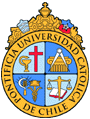 Pontificia Universidad  Católica de Chile
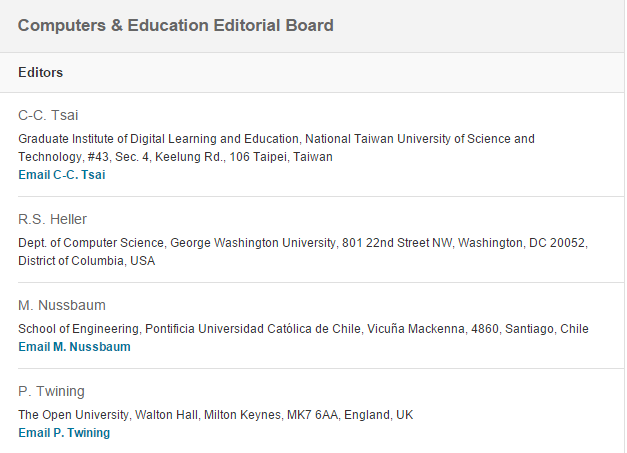 Miguel Nussbaummn@ing.puc.cl
2018: IF: 5.627, Rank #3 /243
My experience as co-editor of Computers & Education
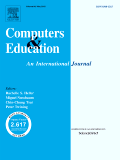 General
Defined problem: 
within the scope of the Journal
too specialized 
Bibliograpahy updated 15 (at least) refereed papers last 3 years 
Match with papers in Internet
Long and difficult to follow
Appendix
English
Proofread by English native professional
Define acronyms before using these (none in Abstract)
APA guidelines on: 
Reporting statistics
Bibliography
Resubmission
accompanying letter analyzing how  you addressed each of the referees points.
Abstract
What is the problem?
What have you done?
What are your results? 
What have you learned?
(250 words)
General Structure
Define the problem, aim and research questions based on current significant literature
Detailed methodology. 
Results provide data to answer the research questions. 
Conclusion and Discussion 
Based on results 
Discussed considering pertinent literature 
https://owl.english.purdue.edu/owl/resource/560/01/
Introduction
Literature Review:
Relevant to the problem
Updated
Comprehensive
Of the literature review a cohesive history has to be written (not just  a list of paragraphs from references).
Build Reserach Questions from literature review
RQ should be of global interest and not focused to a particular local problem
Identifying a research gap is not enough; key is showing its significance to the field. 
Why is your research relevant?
What did we learn compared with current, significant research
Methodology
Research Design: funded in literature: 
quanti, quali, mixed
Design Based Research 
Educational Context 
Representative of what?
Sample has to be far-reaching to be representative to reach conclusions
Quantitative results from a small number of students can be inconclusive.
System used:  
Purpose and design goals, 
description (not a manual), 
usability.
Instruments: 
Analyze and fundament, 
Show validity and statistical reliability
Data has to match objectives (Dependent and independent variables)
Procedure: 
Index of results
Treatment and control group have to be comparable
Protocol for interviews and observations
Strong Statistical methods 
http://authors.elsevier.com/sd/article/S0360131515001463
Qualiatative analysis
http://www.sciencedirect.com/science/article/pii/S0360131516302445 
f) How general are your results?
Results
	Follow your procedure described in the methodology.
	Results provide answers to your questions. 

Discusion 
	Analyze results considering pertinent literature.
Make explicit suggestions about how the study affects the design or use of educational computer systems. 
Is there something new about a particular theory, or is there evidence of theory advancement?

Conclusion
	Answer your research questions based on the results. 
What is the  added value of your work?
Conclusions general enough to be interesting for a wider audience.
Limitations
Future work
Review papers

Research gaps it fills (why do we need your review (one more)?)
Systematic and rigorous, based on a state of the art study (significant papers up to 2019) 
Clear meta-analysis and synthesis (no narrative review)
Show added value with references.  
Theoretically and critically analyzed.  
Justify bibliographically 
	paper selection
	descriptors
Summarize findings 
http://prisma-statement.org
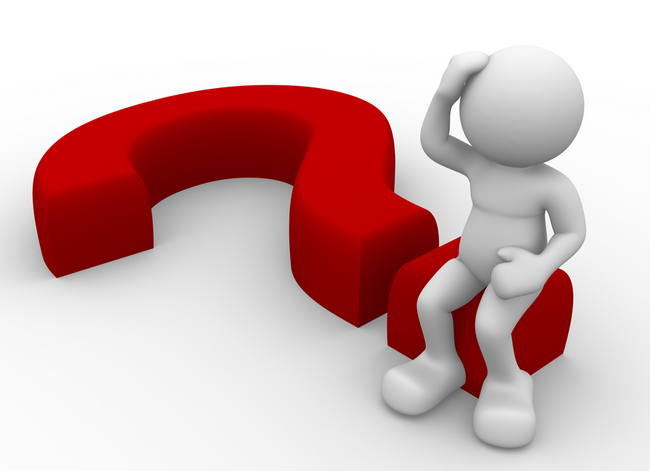